Animals that hibernate
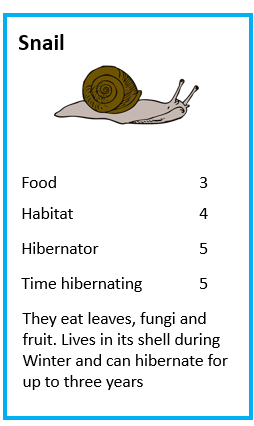 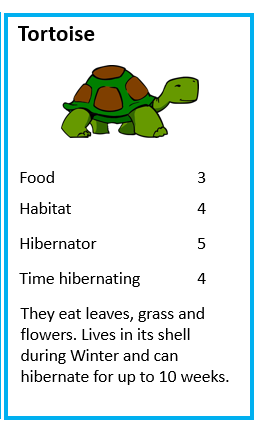 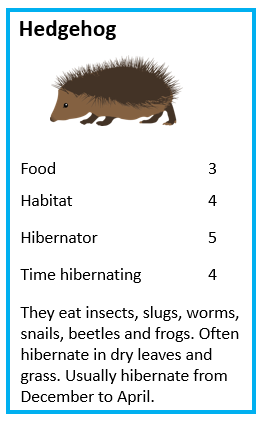 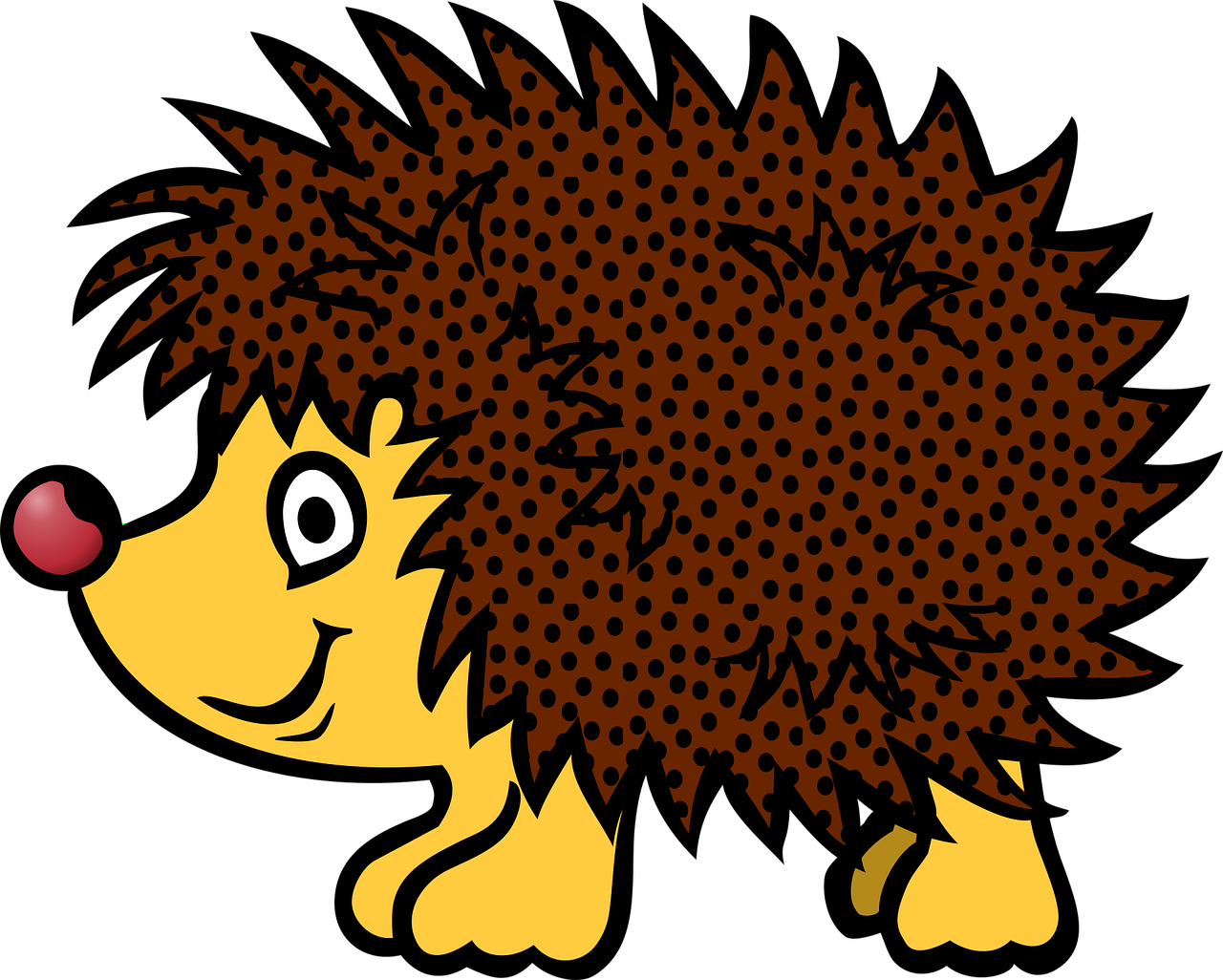 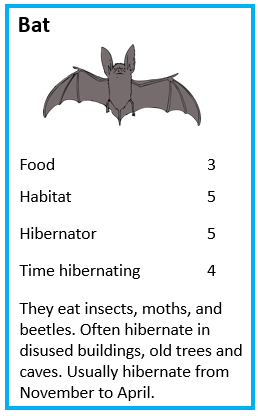 Card activity about animals that hibernate over the winter
Animals that hibernate
Stay safe  
Whether you are a scientist researching a new medicine or an engineer solving climate change, safety always comes first. An adult must always be around and supervising when doing this activity. You are responsible for:
 
ensuring that any equipment used for this activity is in good working condition
behaving sensibly and following any safety instructions so as not to hurt or injure yourself or others 
 
Please note that in the absence of any negligence or other breach of duty by us, this activity is carried out at your own risk. It is important to take extra care at the stages marked with this symbol: ⚠
What is hibernation?
Hibernation is the way animals survive the winter cold 
They collect food in the warm months because it is hard to find food in winter
They fall into a deep sleep in a safe place
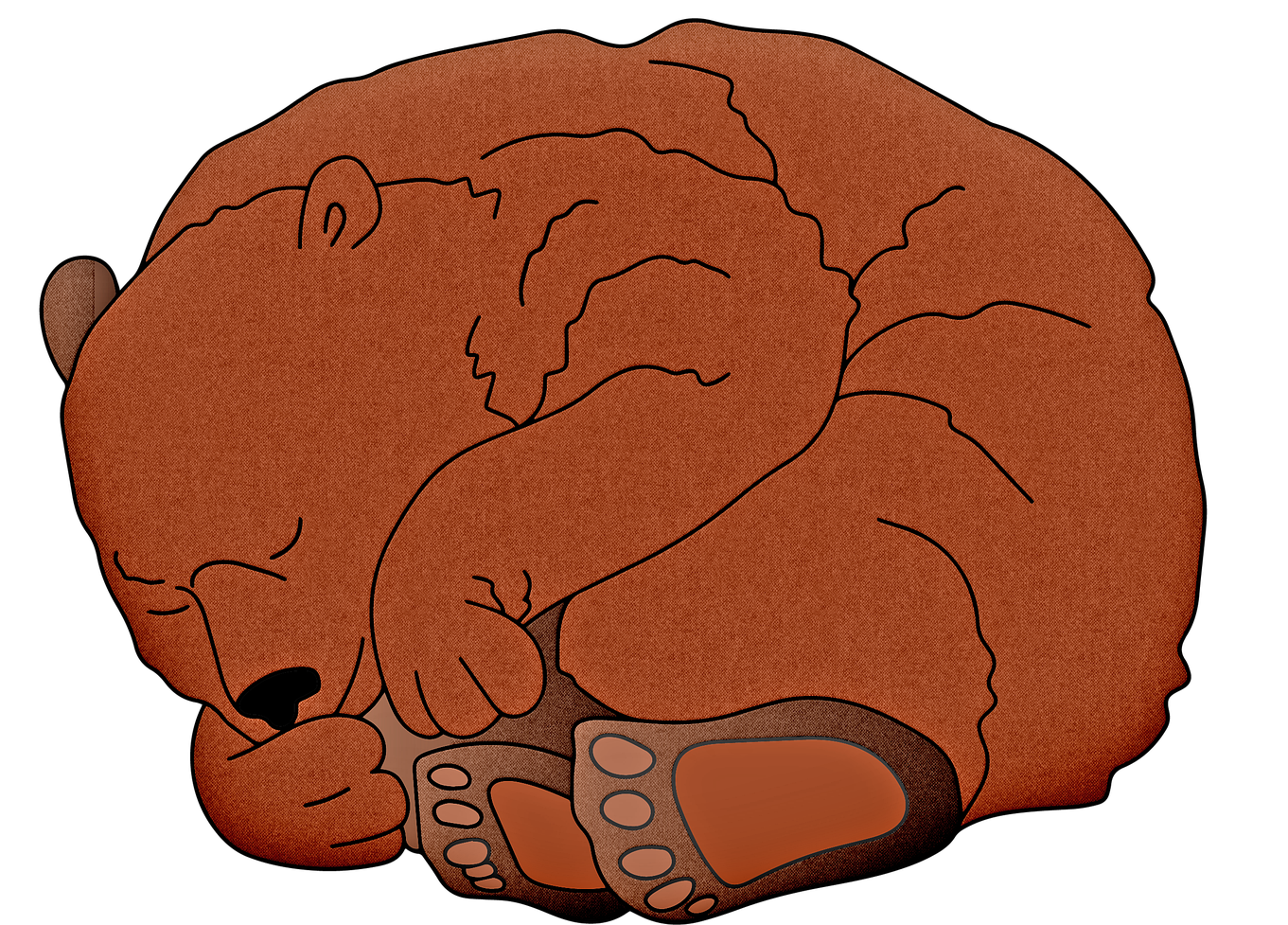 Hibernation -  card activity
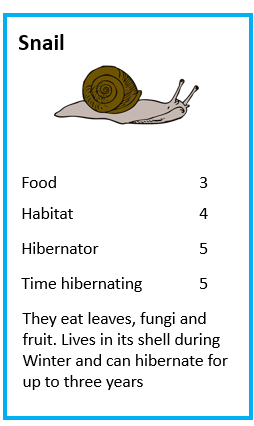 Aim of the activity:  win all the cards!
Deal out the cards
Hold the cards to see the top card only
The dealer reads out an item e.g. habitat 5
The other players read out the same item 
The player with higher value wins the other cards
The winning player from that hand then reads out an item on their next card – and so on.
The player with all the cards at the end wins the game!
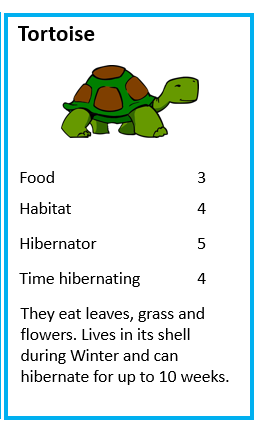 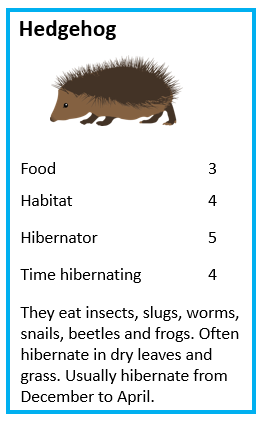 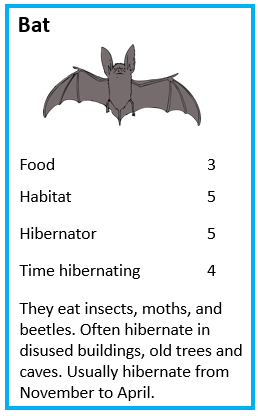 [Speaker Notes: Learners can work in pairs or small groups.]
Tortoise
Badger
Snail
Bat
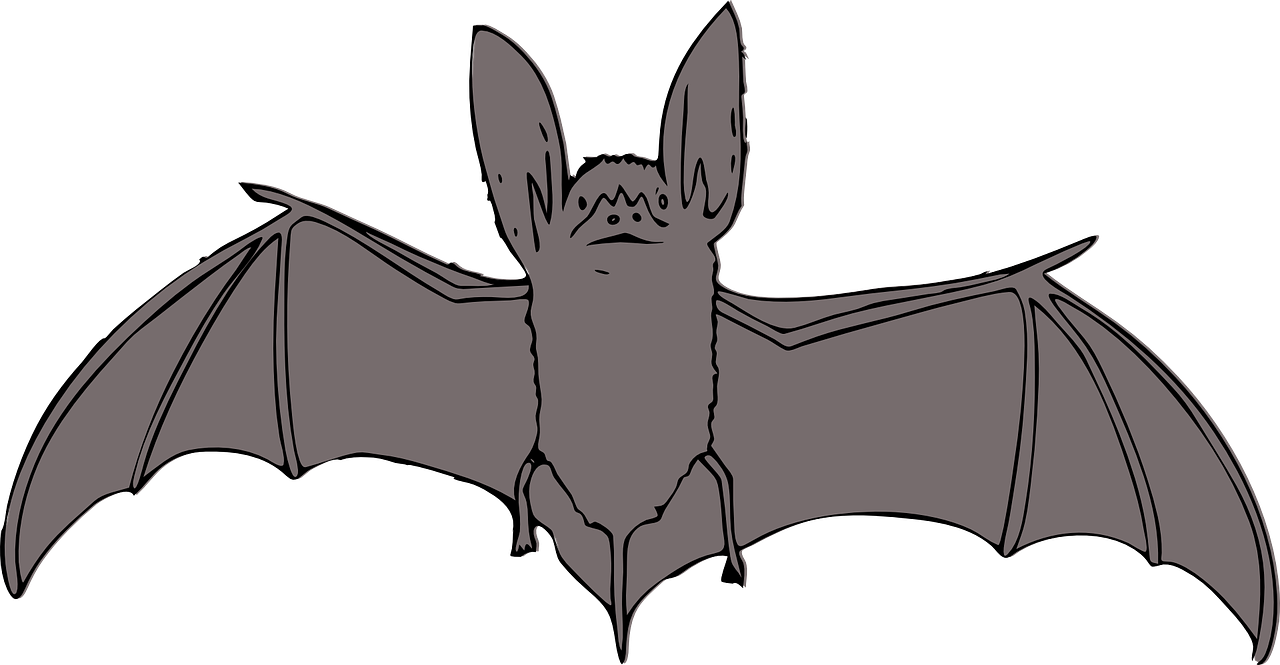 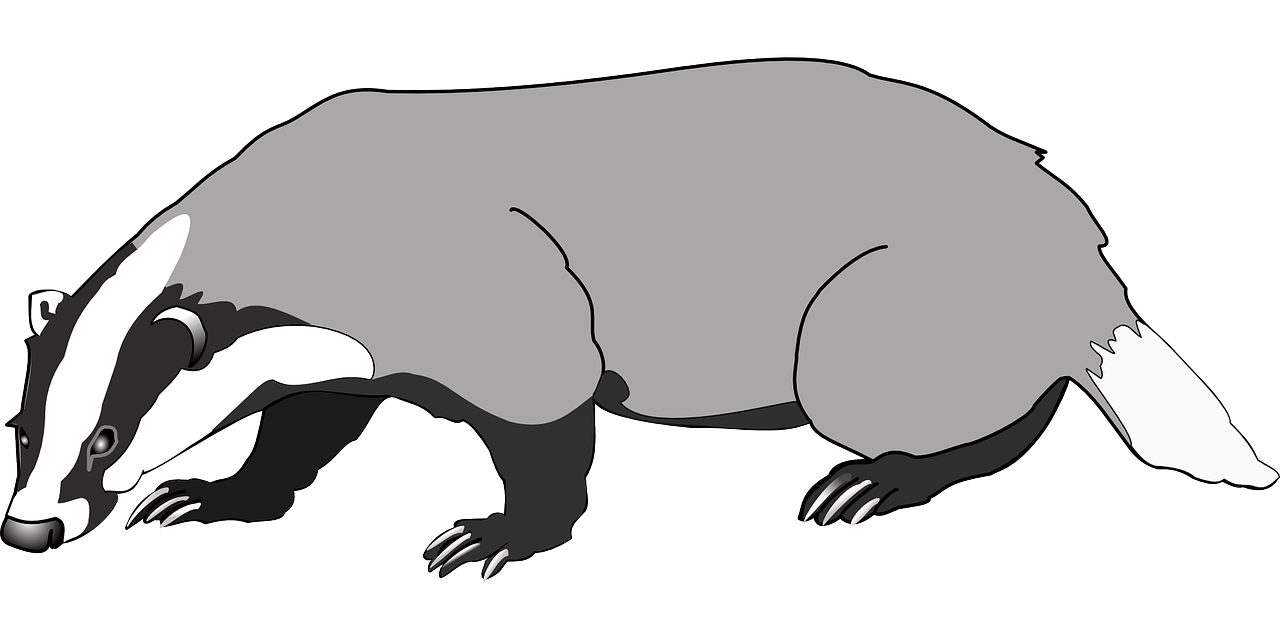 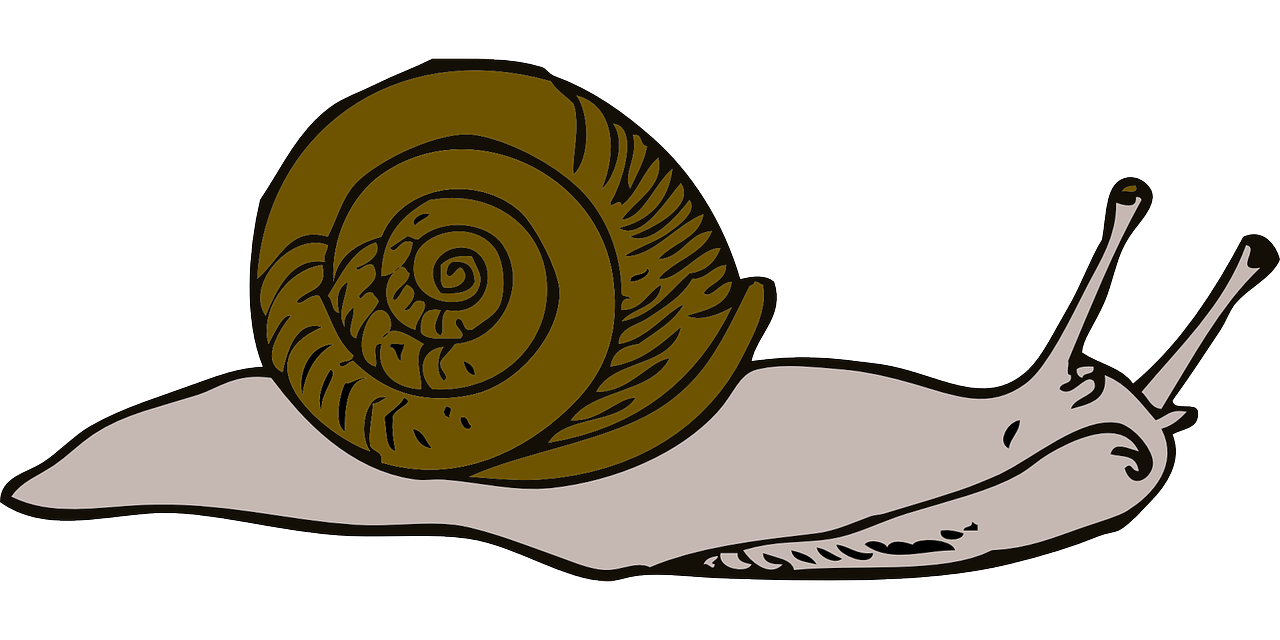 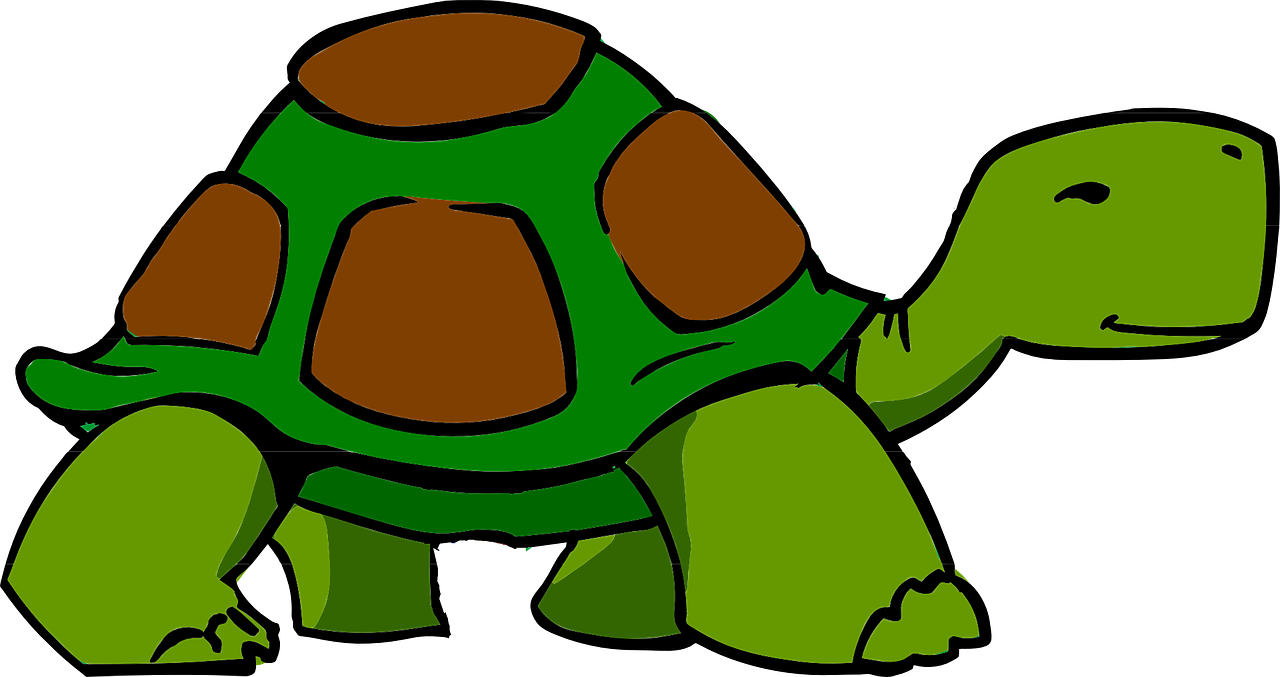 Hibernation -  Cards
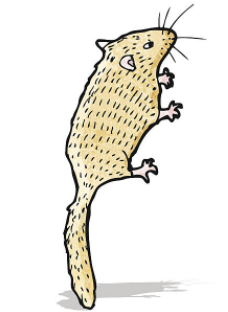 Hedgehog
Snake - Adder
Bear
Dormouse
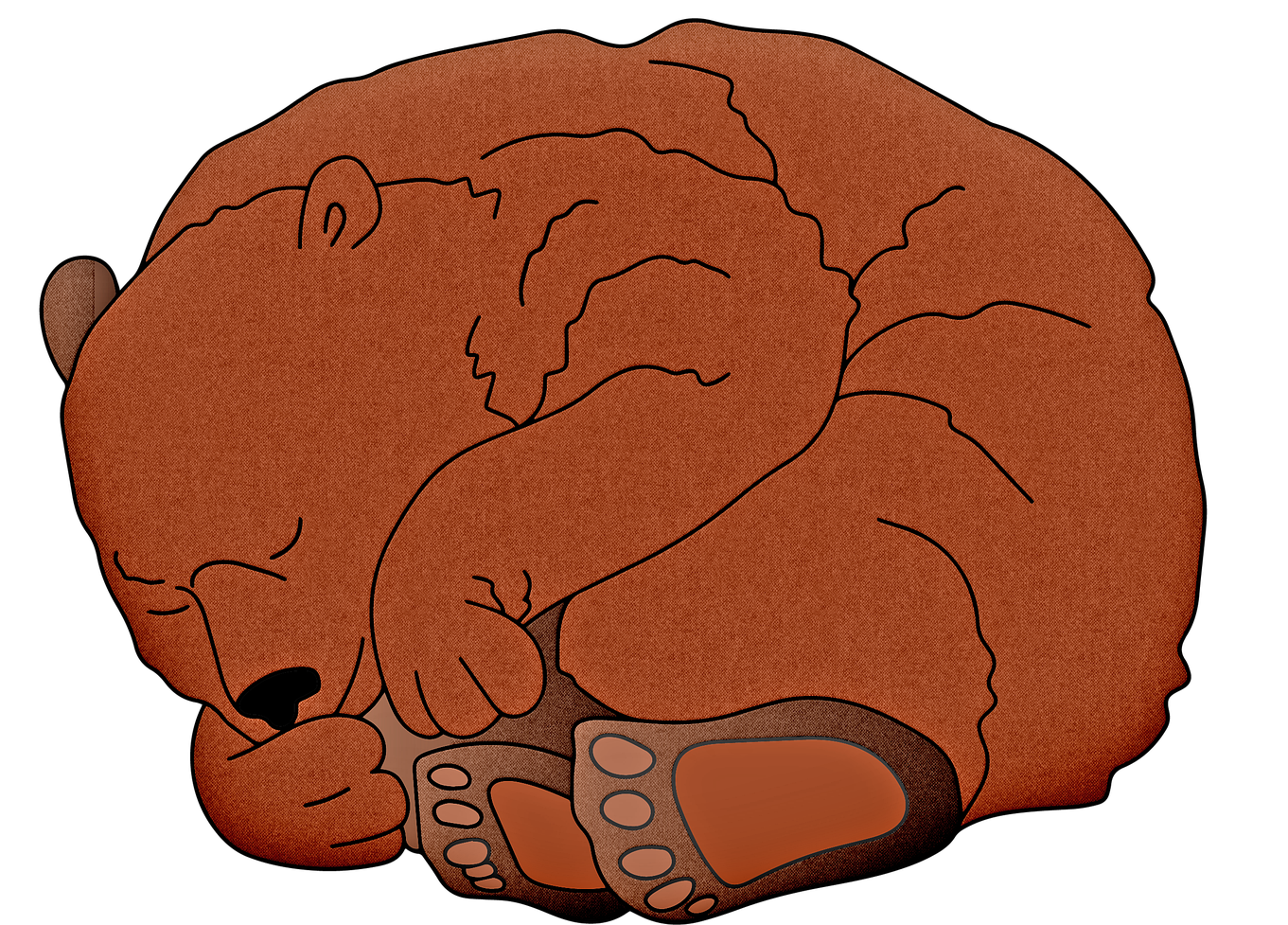 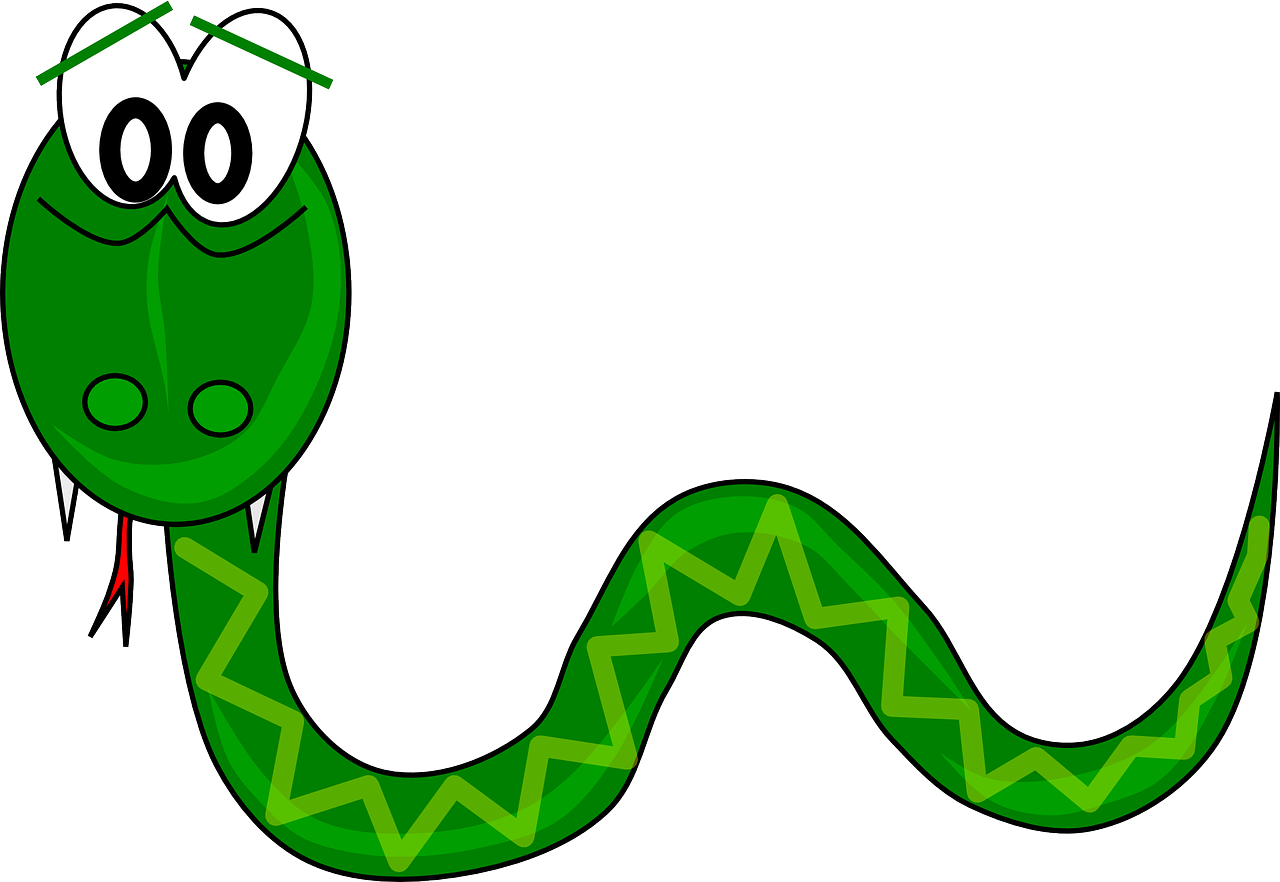 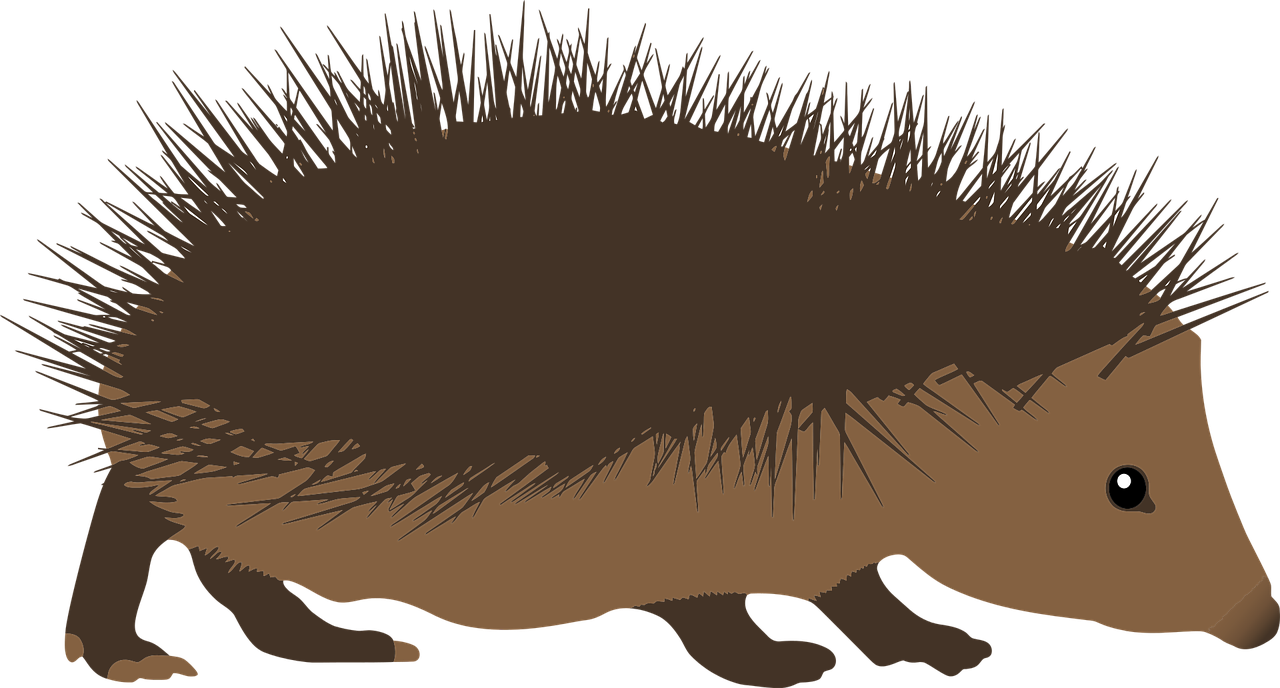 Bumblebees
Frog
Moth
Ladybirds
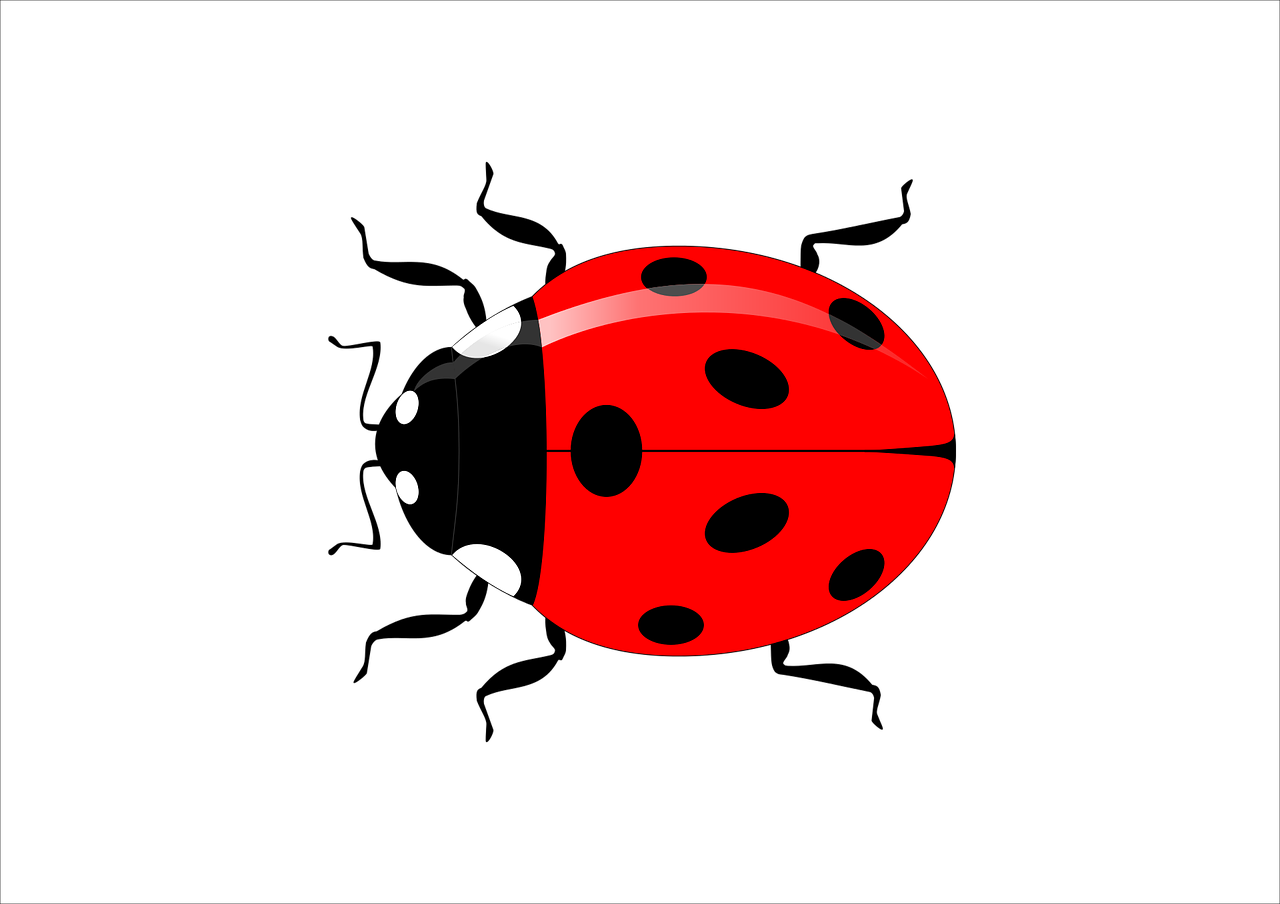 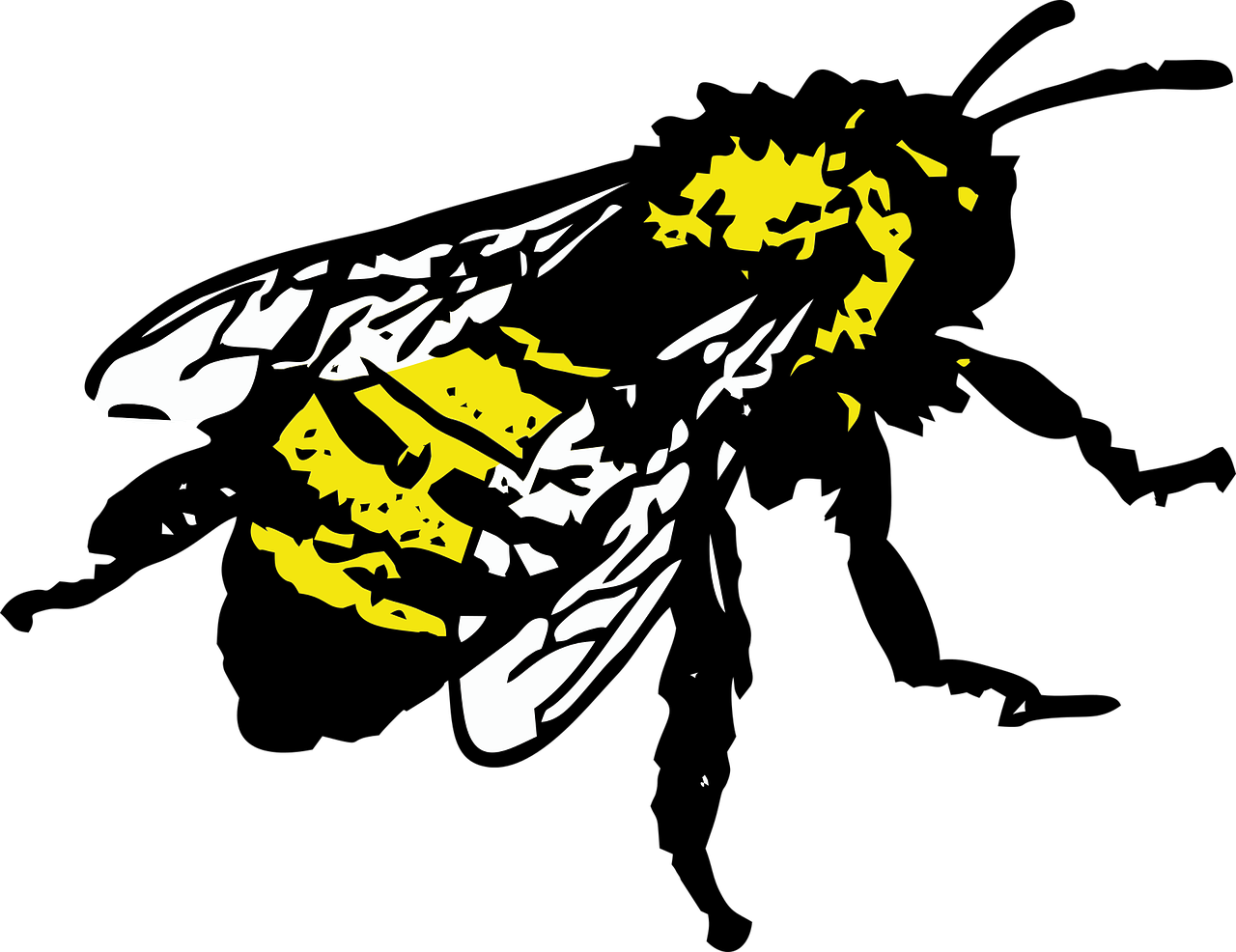 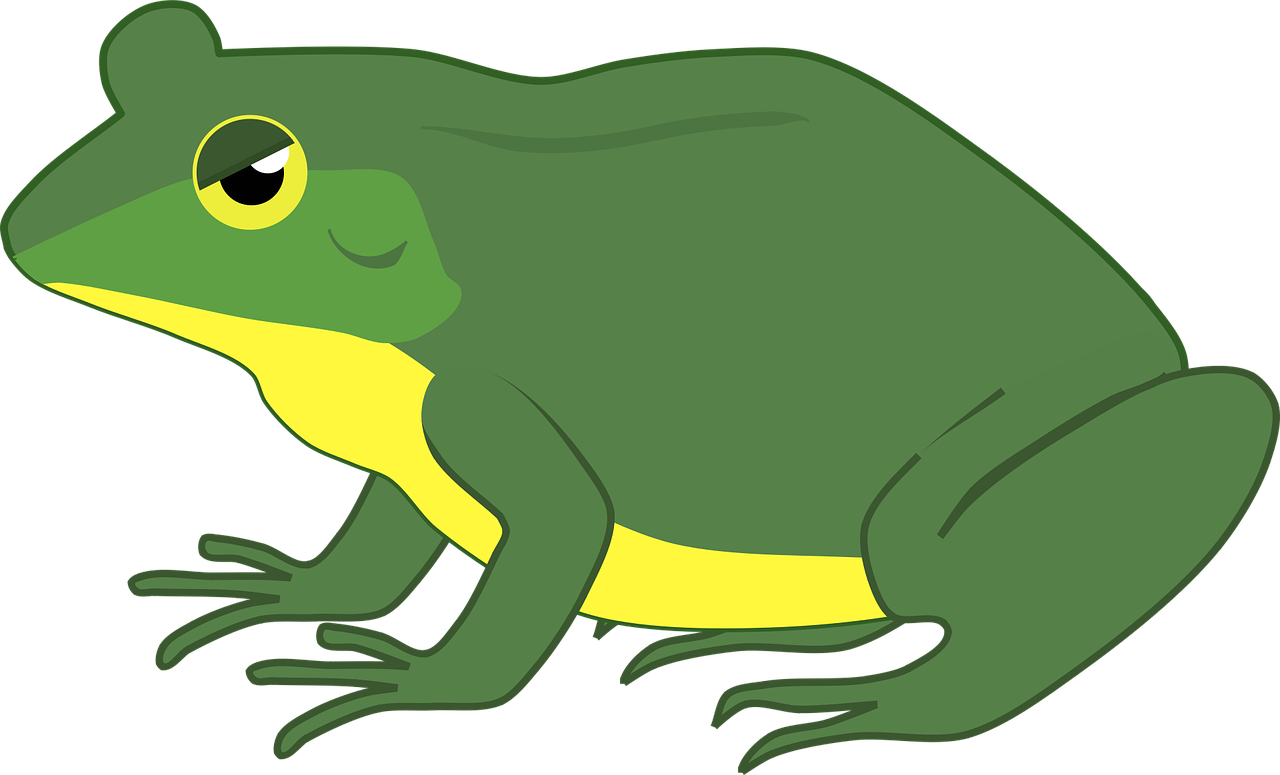 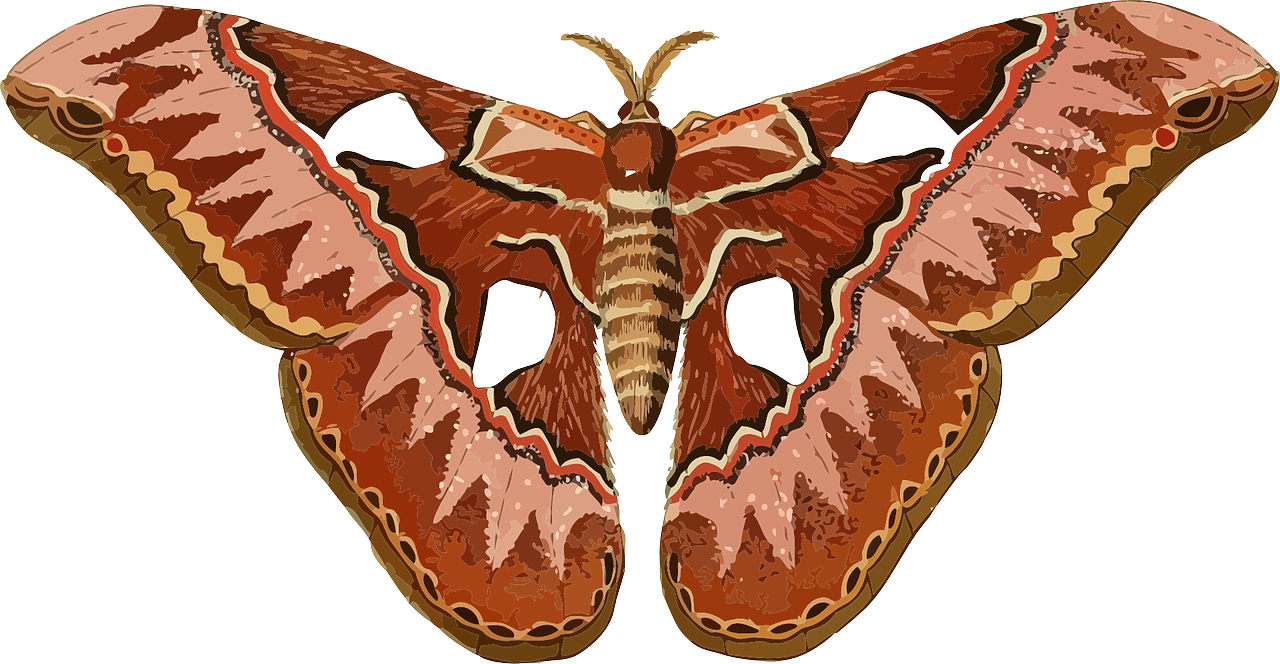 Hibernation -  Cards
Penguin
Albatross
Whale
Polar Bear
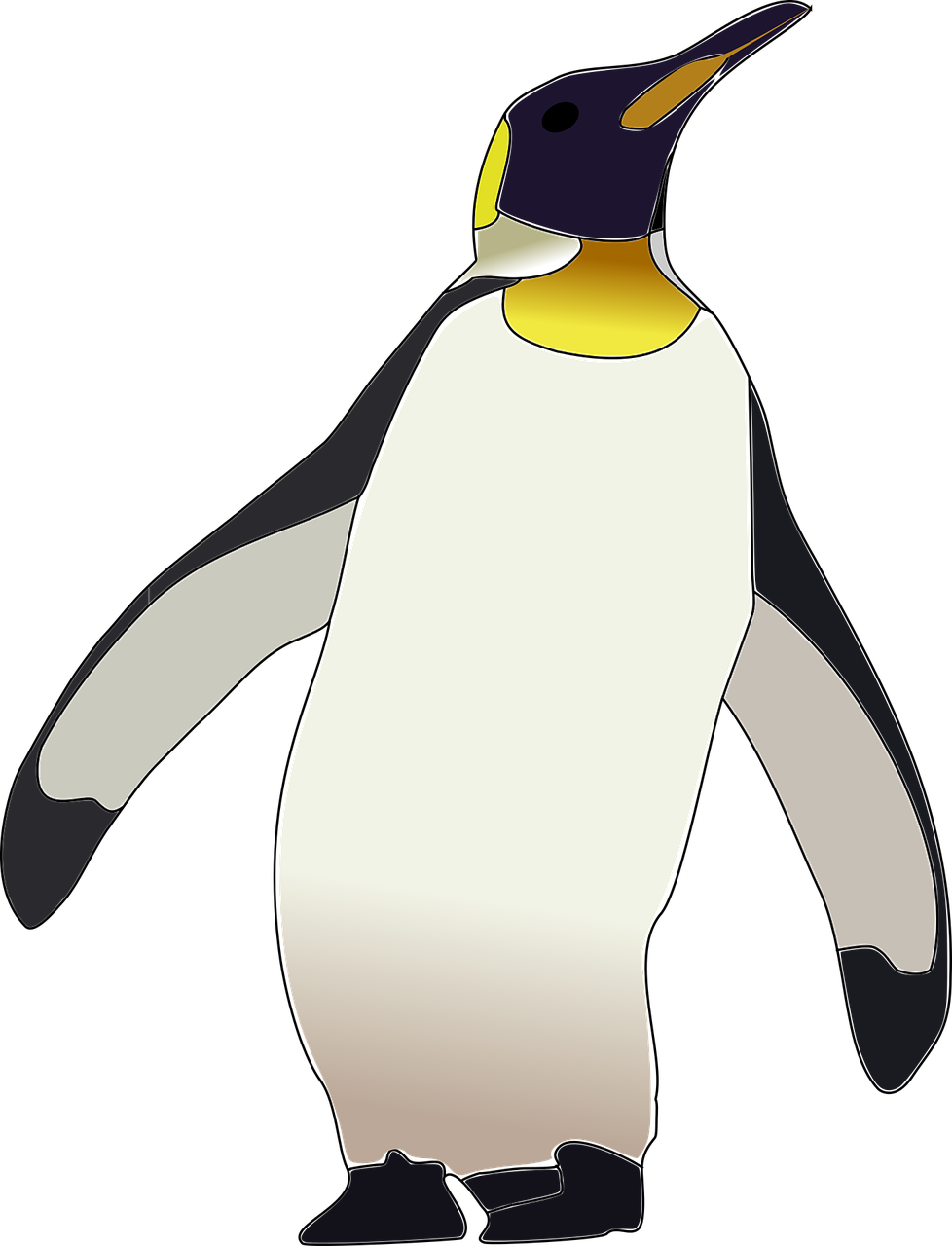 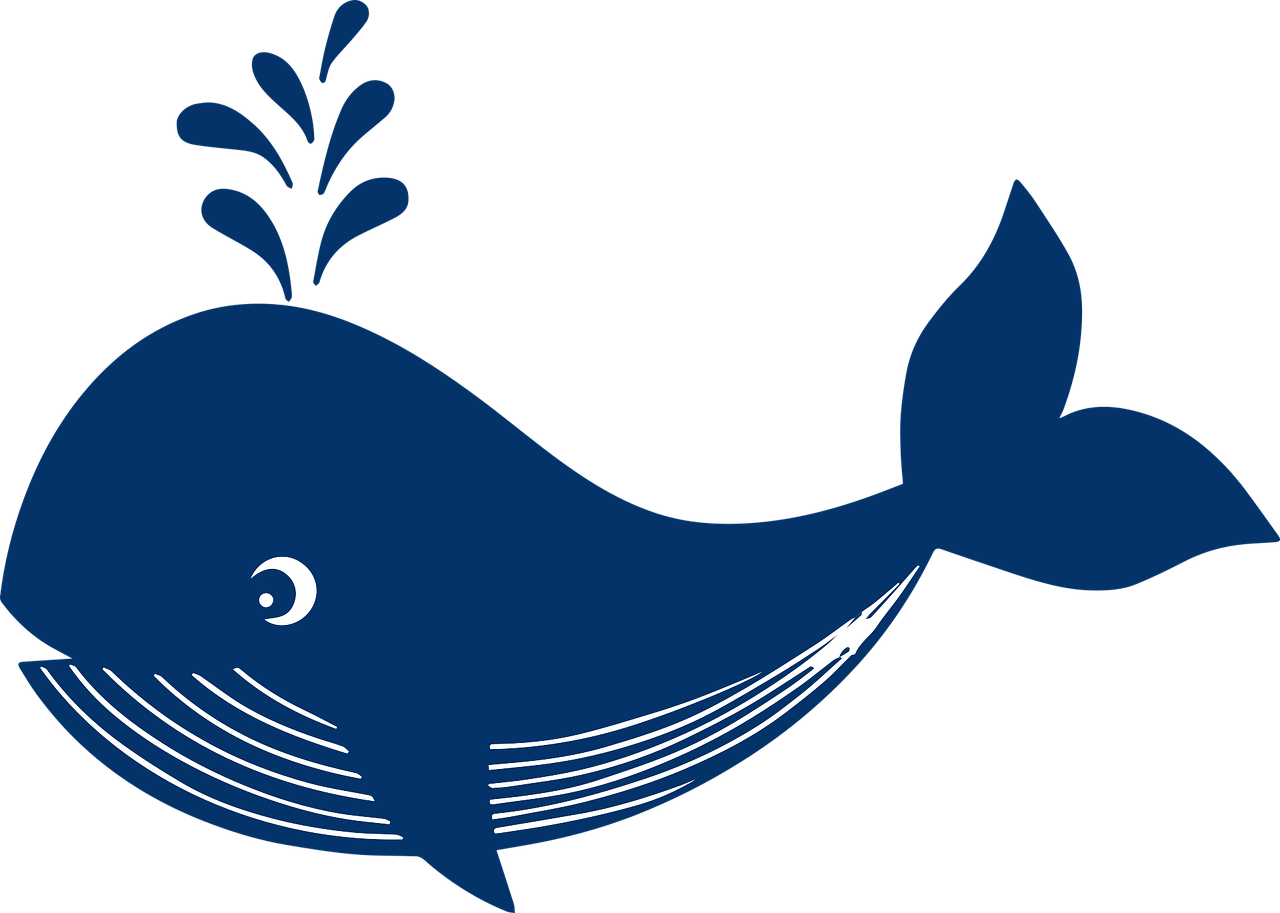 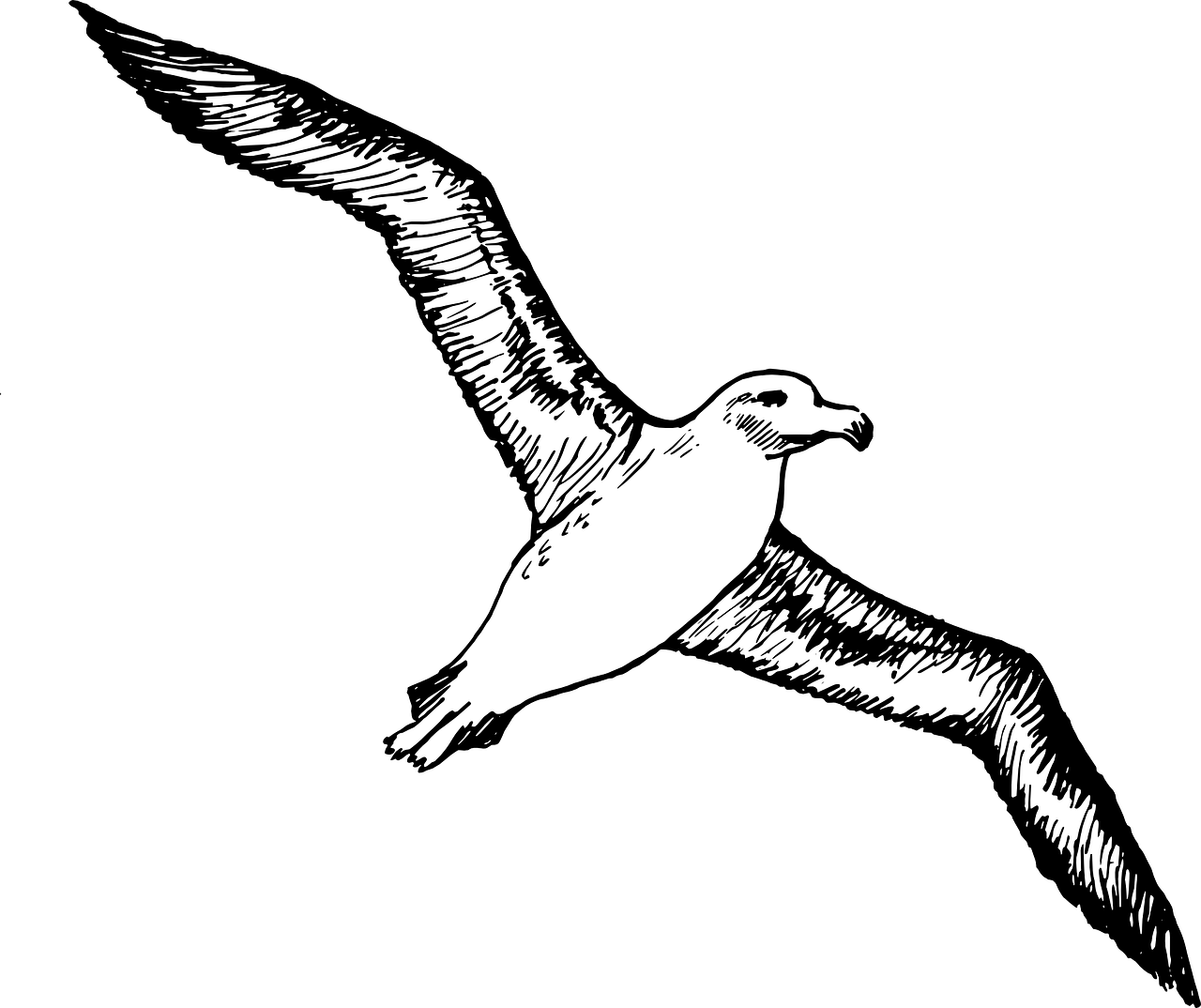 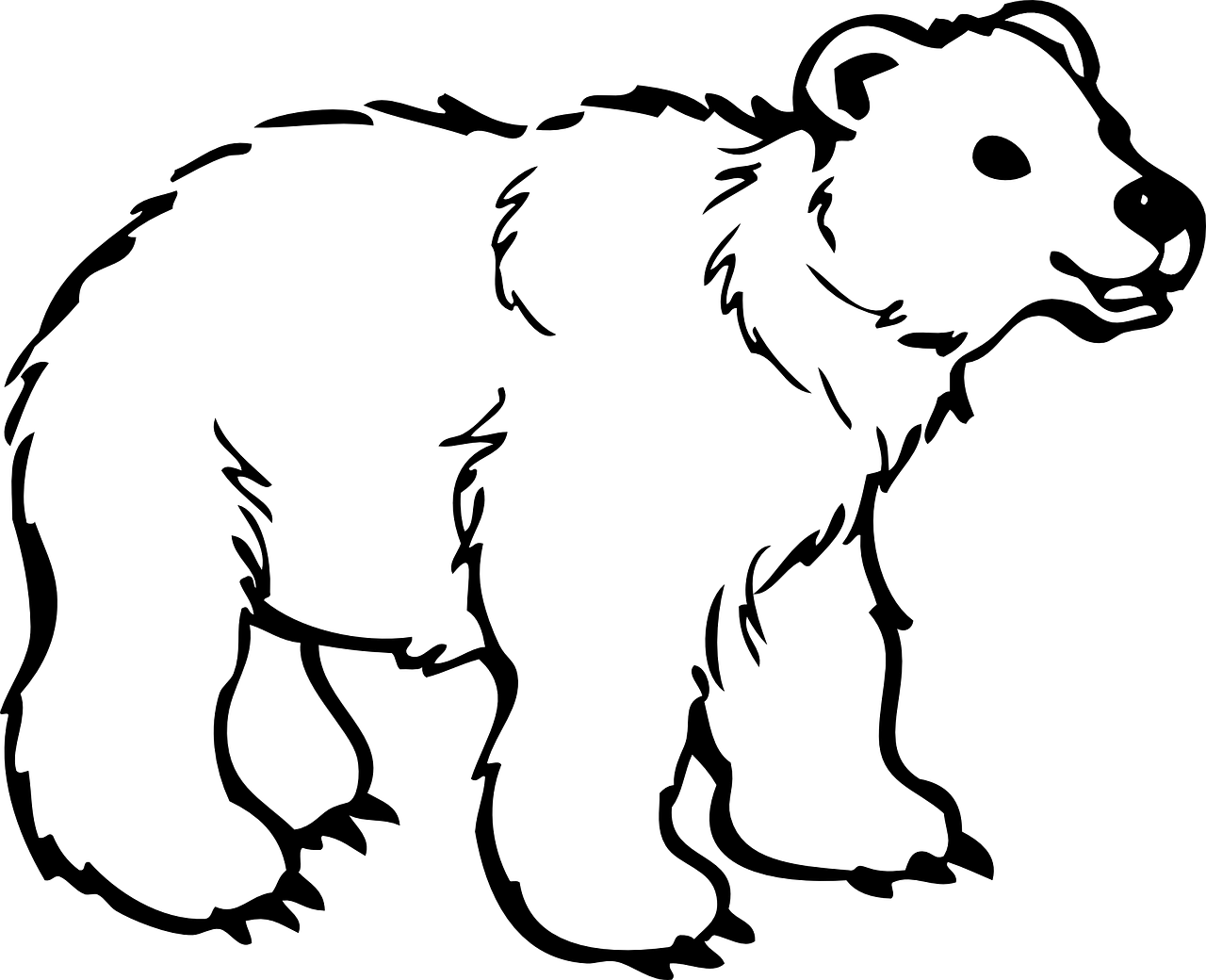 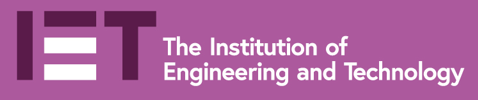 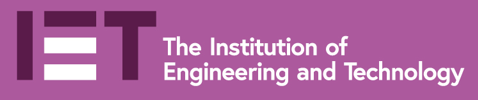 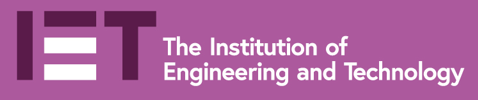 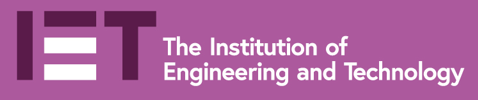 Hibernation -  Cards
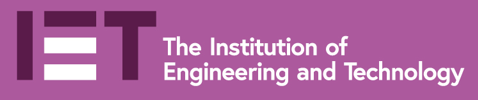 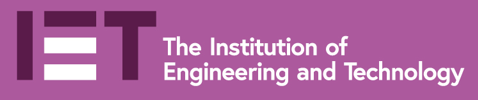 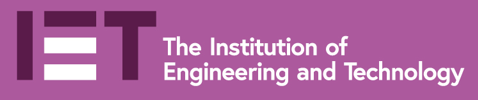 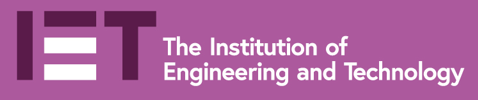